بسم الله الرحمن الرحيمالسلام عليكم ورحمة اللهاهلا سهلا
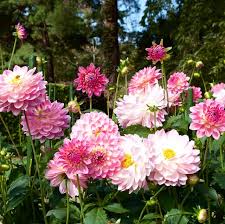 تعريف الأستاذ : 
محمد مجيب الرحمن
الأستاذ المساعد
المدرسة المجددية الإسلا مية (العالم)
برى بارى – كالياكوير –غازى فور-
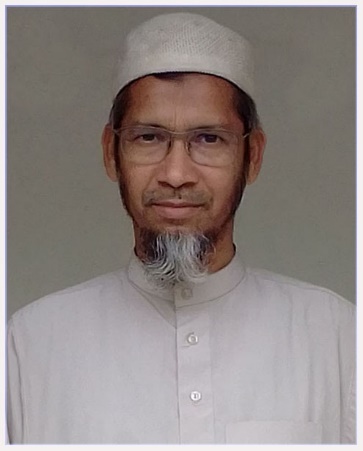 عنوان الدرس

الصف العالم

الورقة الثانية للفقه

فرائض
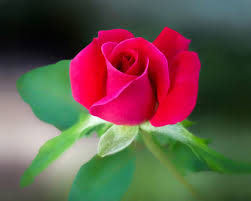 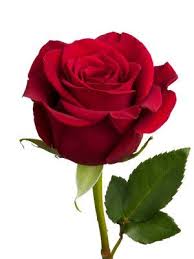 اعلان الدرس

بنات الابن
النتائج من الدرس

يستطيع الطلاب بعد انتهاء هذا الدرس

ان يبينوا    معني    بنات الابن
 
ان  يفهموا أحوال  بنات الابن 

 
  ان يقولوا أحوال  بنات الابن
 
  كم هي وما هي؟
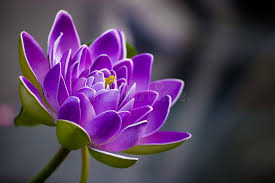 لبنات الابن أحوال ست-

النصف للواحدة:
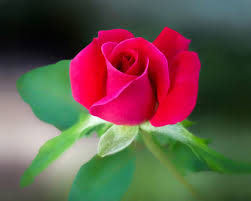 2
1-
اخ
1
بنات الابن
1
والثلثان للاثنتين فصاعدة  عند عدم بنات الصلب –
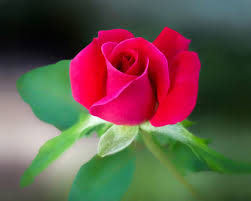 3
2-
بنت الابن
1
بنت الابن
1
اخ
1
ولهن السدس مع الواحدة الصلبية تكملة للثلثين-
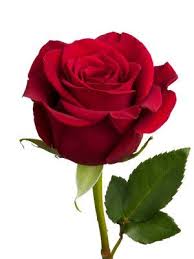 6
3-
بنت
3
اخ
2
بنت الابن
1
ولايرثن مع الصلبيتين-
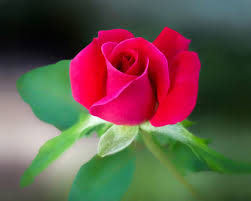 3
بنت
1
4-
اخ
1
بنت الابن
محروم
بنت
1
بنت الابن
محروم
الا ان يكون بحذائهن او اسفل منهن غلام فيعصبهن-والباقي بينهم للذكر مثل حظ الانثيين-
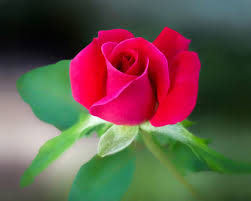 تصحيح 9
3
5-
بنت
1
3
بنت
 1
3
بنت الابن
1
ابن الابن
2
(1)
ويسقطن بالابن –
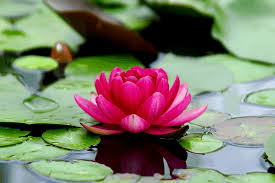 1
6-
بنت الابن

محروم
ابن الابن

محروم
ابن
1
الي اللقاء

السلام عليكم ورحمة الله
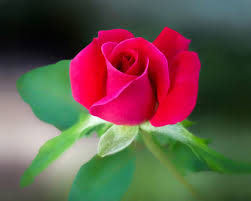